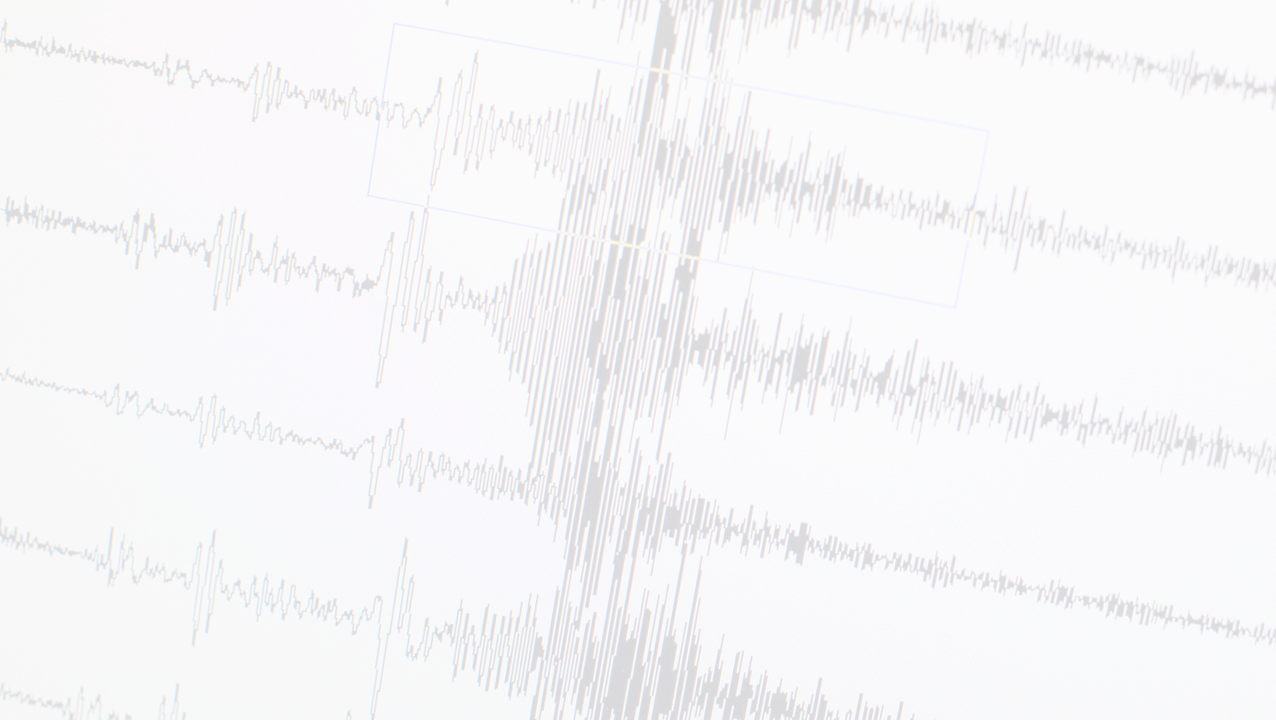 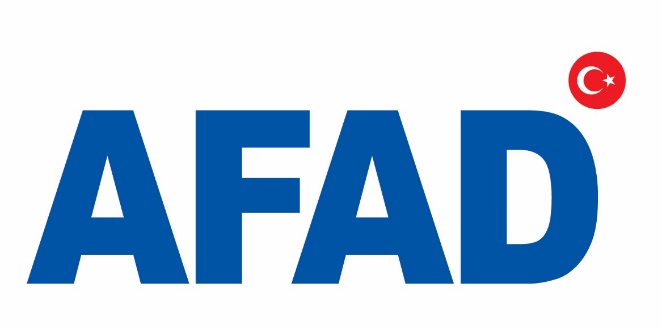 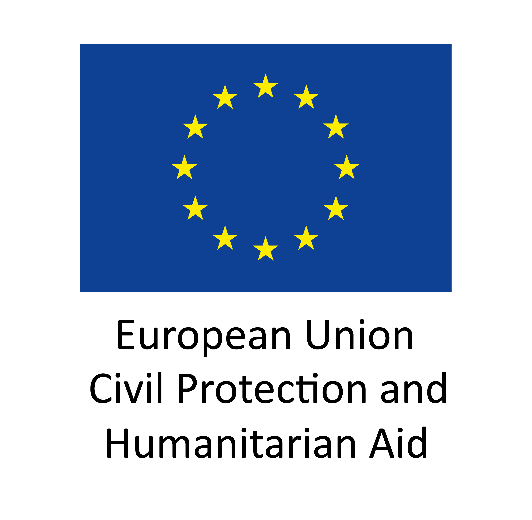 Turkish Goverment 
Ministry of Interior 
Disaster and Emergency Management Authority


The Effect of Climate Change on Critical Infrastructures Specifically for the Energy Sector in Pilot Region: İzmir – Aliağa


13.11.2020
T.C. İçişleri Bakanlığı Afet ve Acil Durum Yönetimi Başkanlığı
[Speaker Notes: Hello ı am … ı will talk about  our echo Project that is  The Effect of Climate Change on Critical Infrastructures Specifically for the Energy Sector in Pilot Region: İzmir – Aliağa]
Content
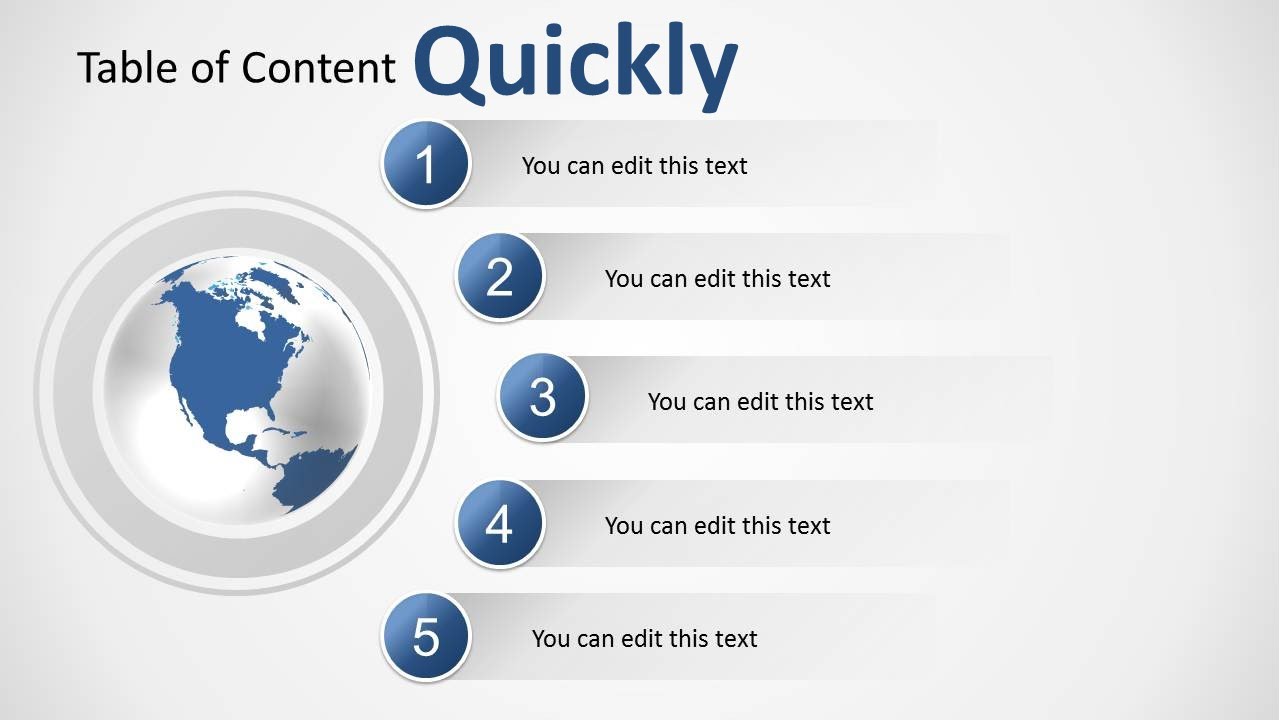 Objectives of the Project
Project Overview
Pilot region :İzmir-Aliağa
Components of the Project
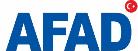 Afet ve Acil Durum Yönetimi Başkanlığı
[Speaker Notes: In this short presentation firstly  ı will talk about  objectives of the Project then a short overview of Project then ı will talk about  pilot region izmir Aliağa  lastly ı will finish with components of the Project.]
Objectives of Project
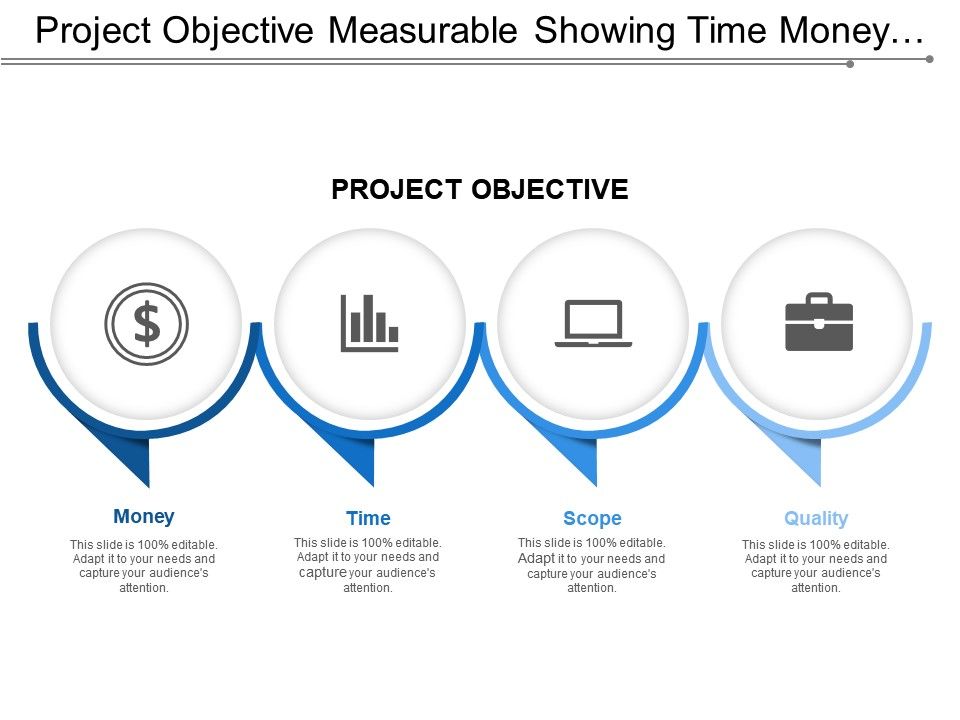 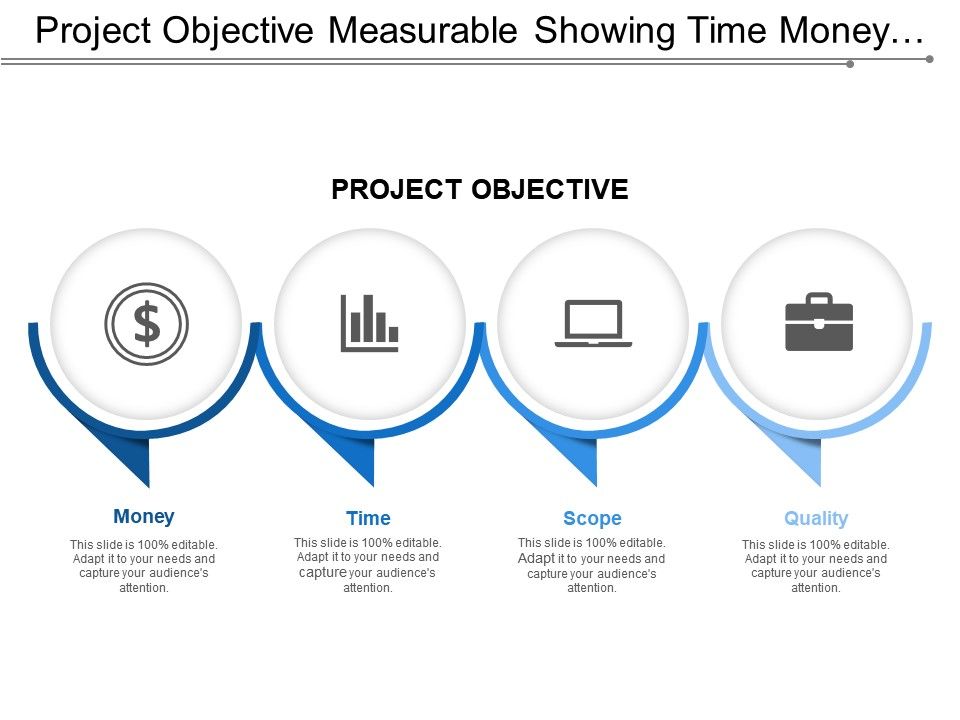 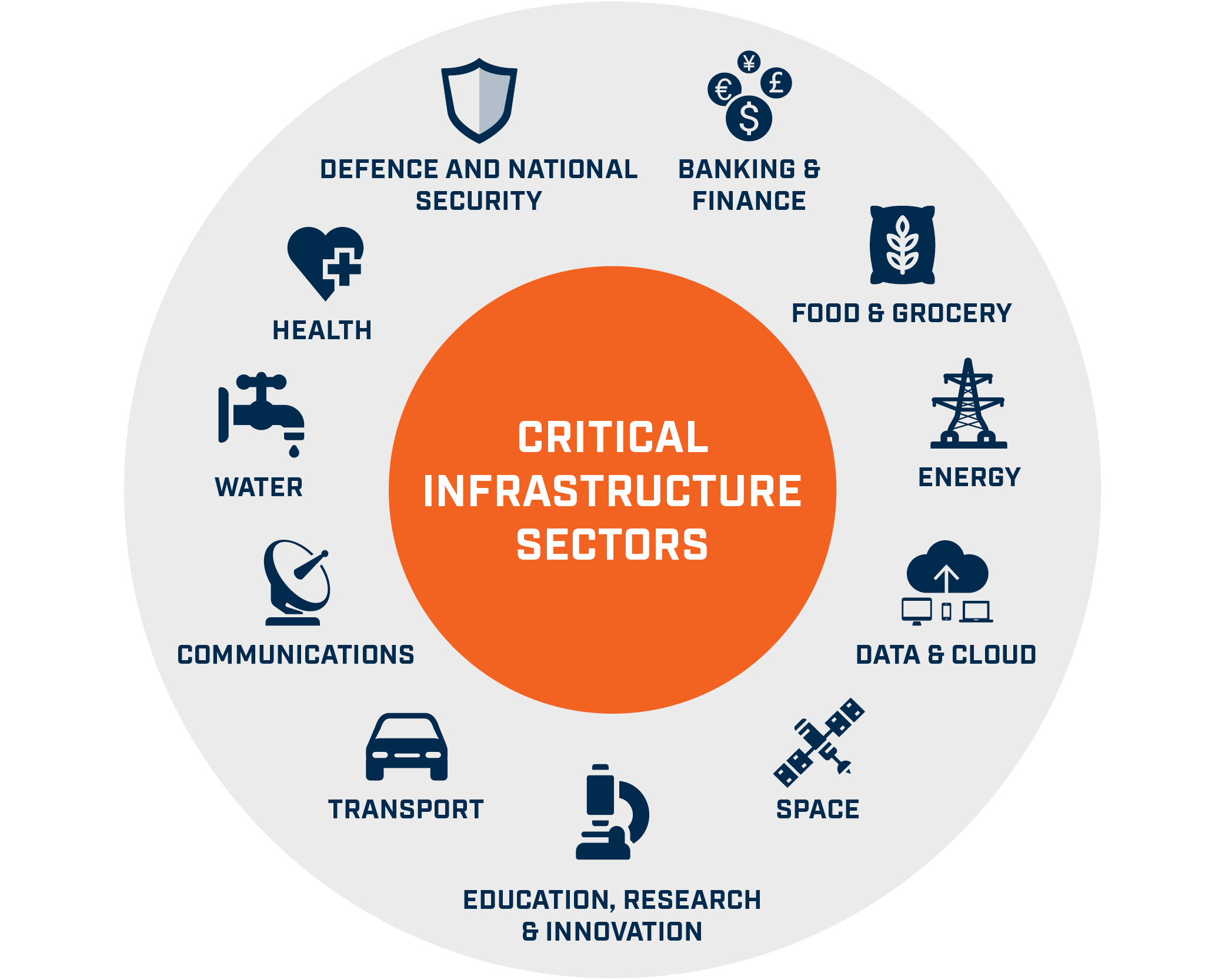 INCREASE RESILIENCE OF CI
MINIMIZE LOSSES
IDENTIFYING RISKS
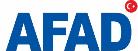 Afet ve Acil Durum Yönetimi Başkanlığı
[Speaker Notes: To begin with why we start this Project. we aim to increase resilience of CI, identifying risk of CI in Aliağa . When we succeed these objectives we will minimize life , property and economic losses.  This Project also  will help to  develop capacity and increase awareness .
Before this Project we  completed a  Project called  «Determination of Critical Infrastructures and Risk Assessments and Raising Awareness of Disaster Risk.s. The methodology and  outputs of this Project will be used in this Project.]
Project Overview
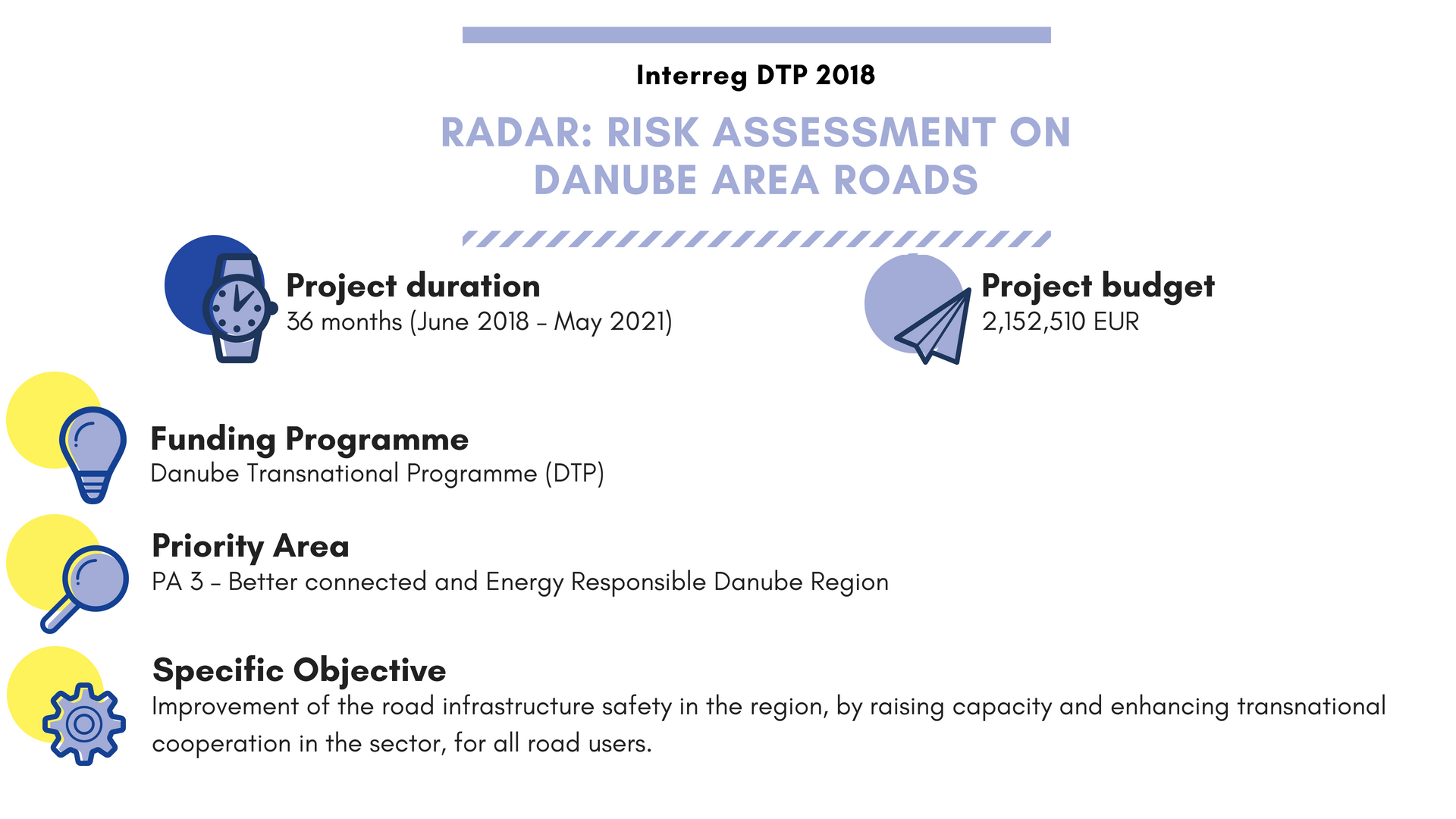 Budget
536.500 £
Project Duration
1 year
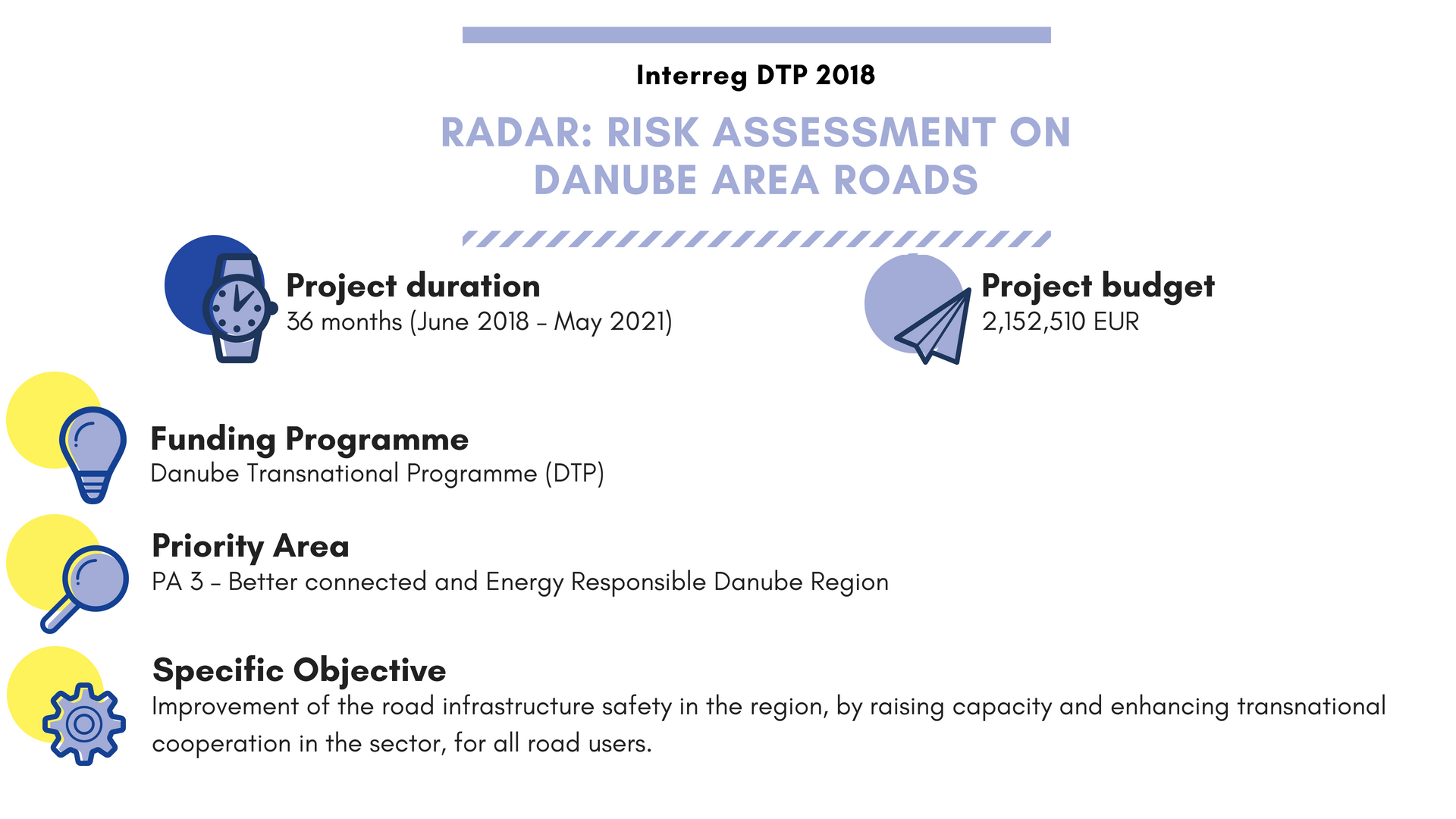 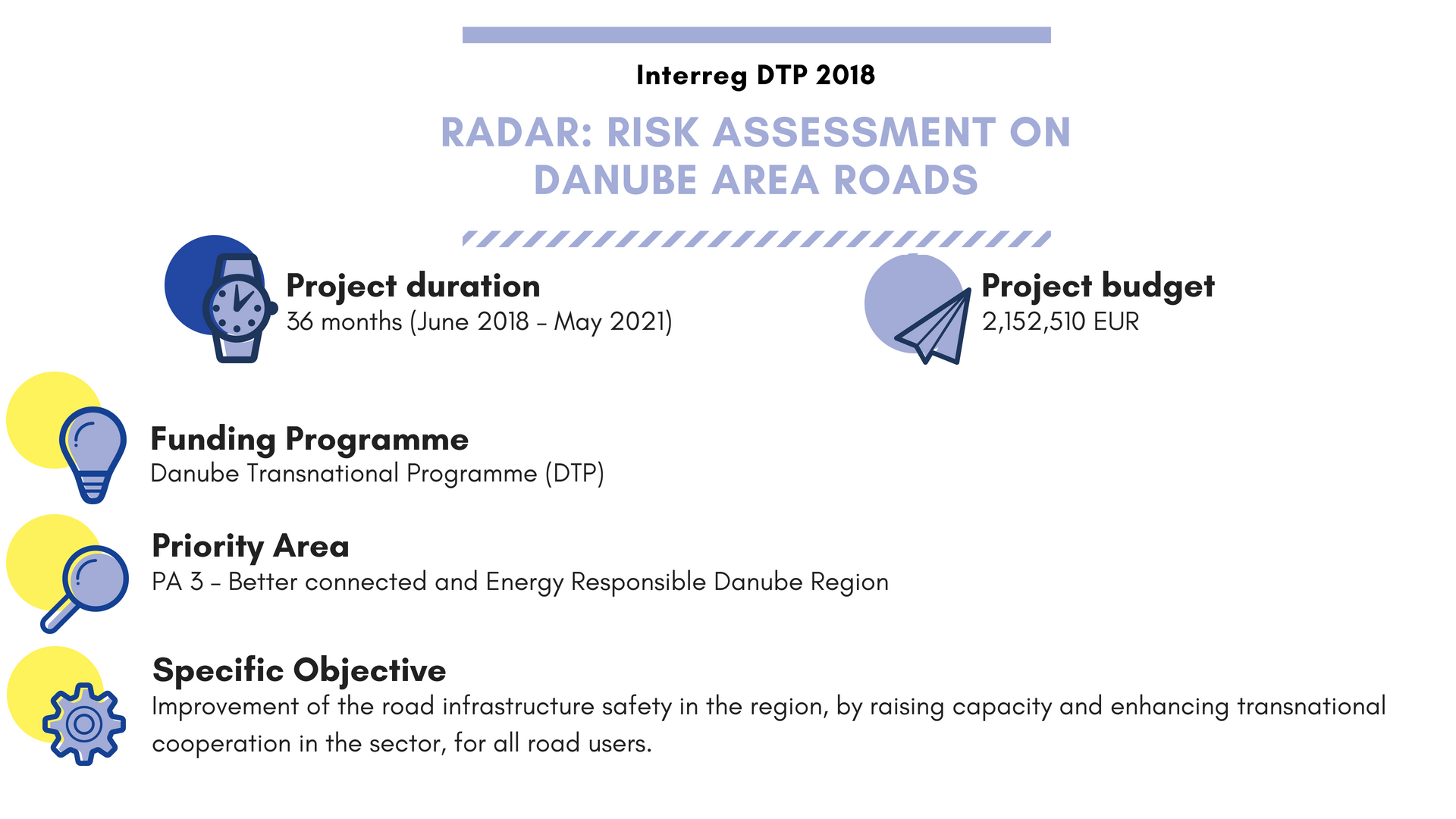 Funding Programme 
European commission Directorate-general for European Civil Protection and Humanitarian Aid Operations (ECHO)
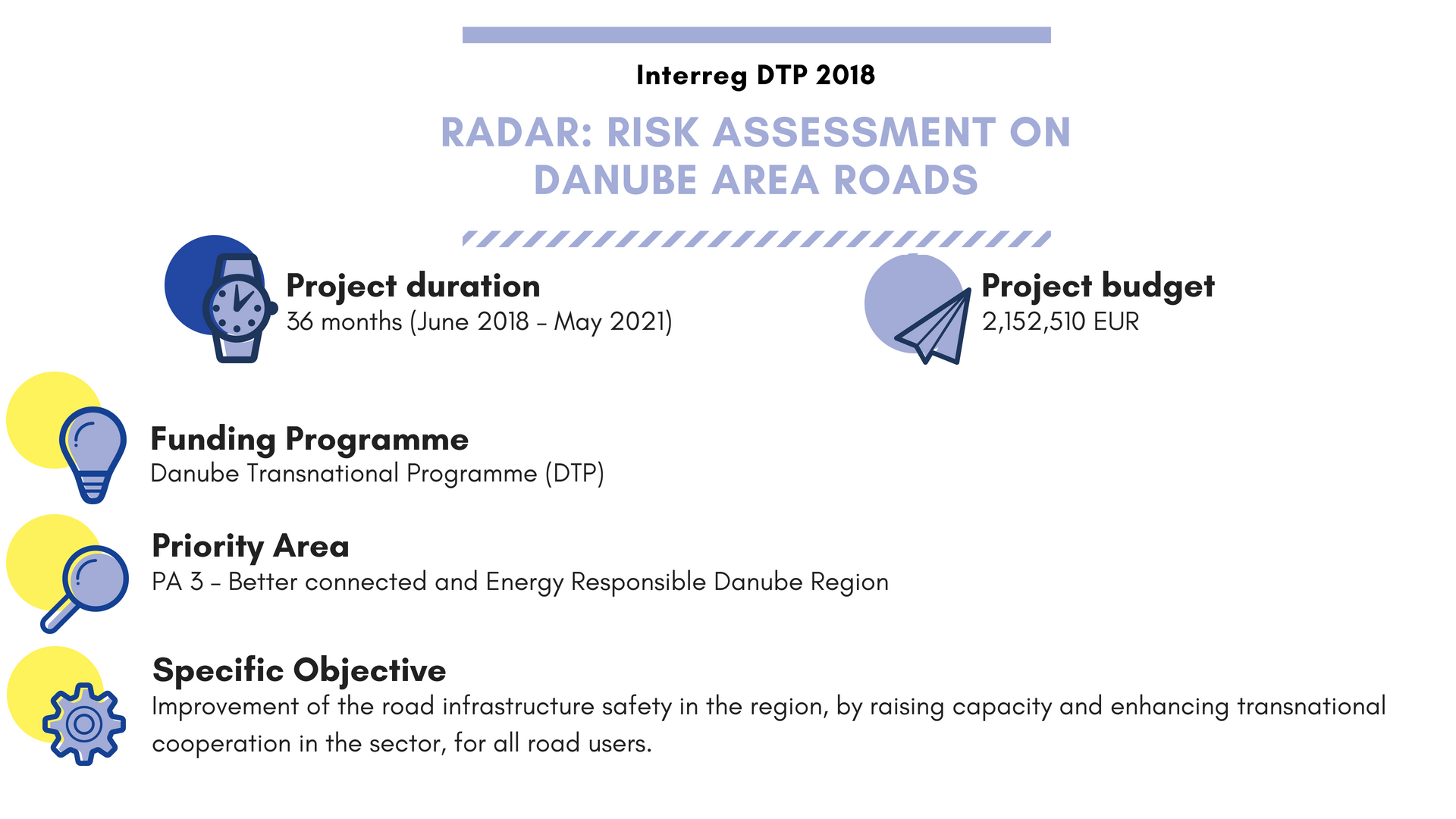 Priority Area 
Capacity Building , Increasing resilience
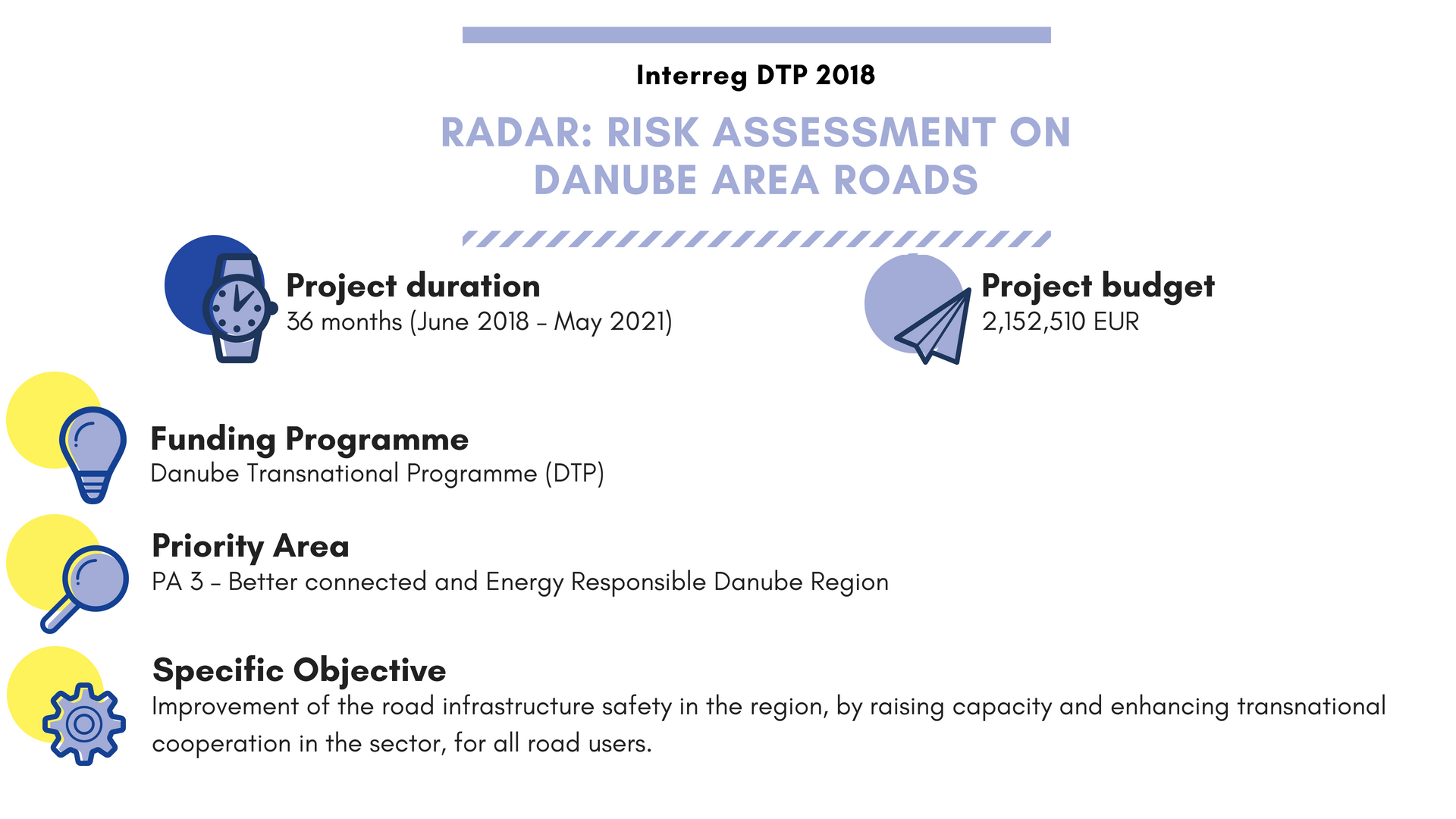 Stakeholders
Public institutions, NGOs, Universities, Private Sector
[Speaker Notes: Now ı want to mention Project overview. It will  take 1 year and ıt started 19 october.  Project will funded by  European commission Directorate-general for European Civil Protection and Humanitarian Aid Operations (ECHO). 
In this Project our priorities are capacity building  and increase reslience of cı . Our stakeholders are  Public institutions, NGOs, Universities, Private Sector]
Pilot Region: İzmir-Aliağa
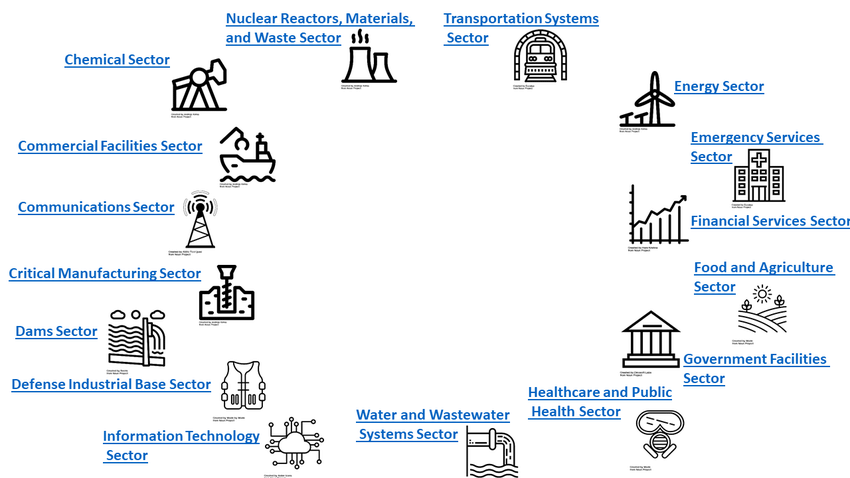 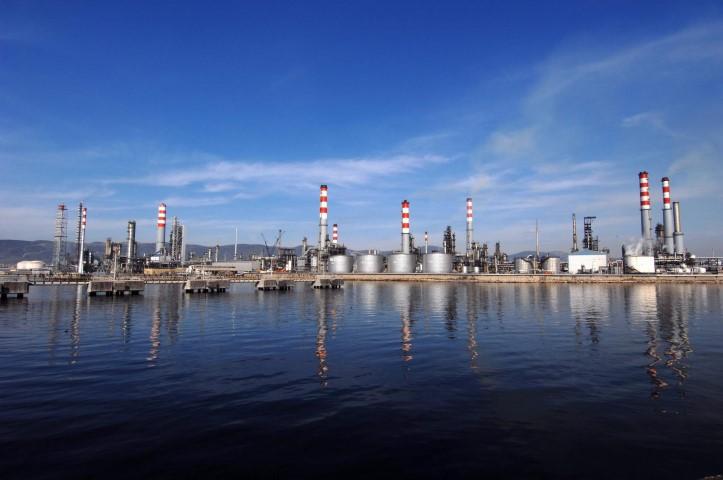 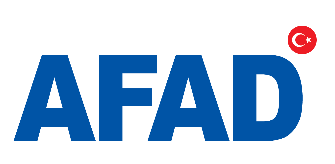 Afet ve Acil Durum Yönetimi Başkanlığı
[Speaker Notes: İzmir is an important city in  Turkey's economy both in terms of industry and  tourism sectors .İzmir  has important investments  the petroleum and petrochemical industry in our region, energy production and national energy capacity, pioneering in the iron and steel sector, organized industrial zone, LNG facilities, which is our country's natural gas insurance, ship dismantling, port and logistics and  Entered the list of 100 largest industrial enterprises according to sales from production in 2017 with 16 companies,

It will be an important step for climate change adaptation studies in Izmir, which is the largest city in member of the covenant of mayors created against climate change.]
Components of the Project
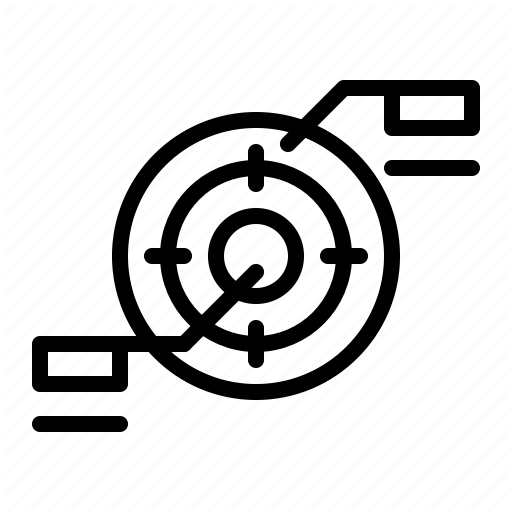 COMPONENT 2
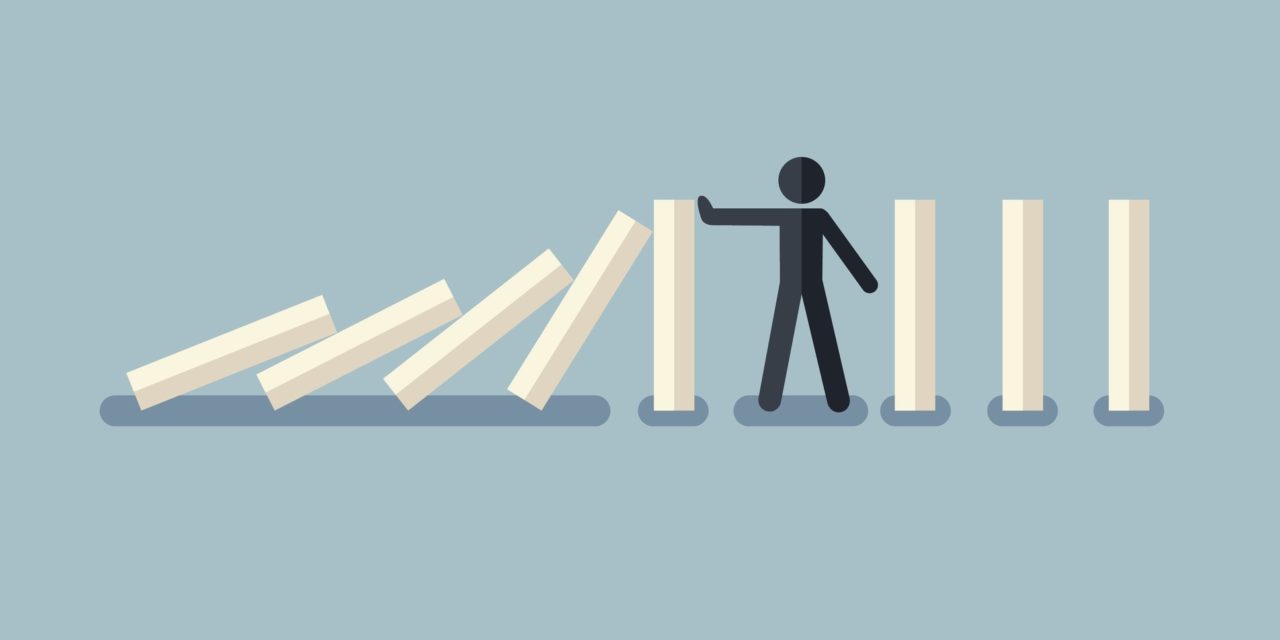 Capacity building and awareness raising for the adaptation of critical assets to climate change in the pilot region
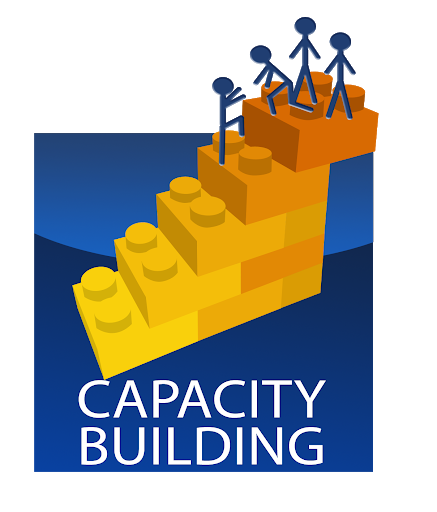 COMPONENT 1
Increasing the resilience of critical infrastructures by identifying risks against disasters caused by climate change
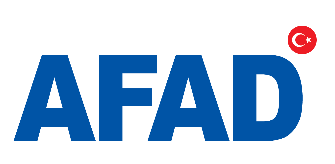 Afet ve Acil Durum Yönetimi Başkanlığı
[Speaker Notes: There are 2  basic components of this Project.  The first one is Increasing the resilience of critical infrastructures by identifying risks against disasters caused by climate change and the second :Capacity building and awareness raising for the adaptation of critical assets to climate change in the pilot region

Up to now,  we meet with experts  who work  critical infrastructures  and climate change.]
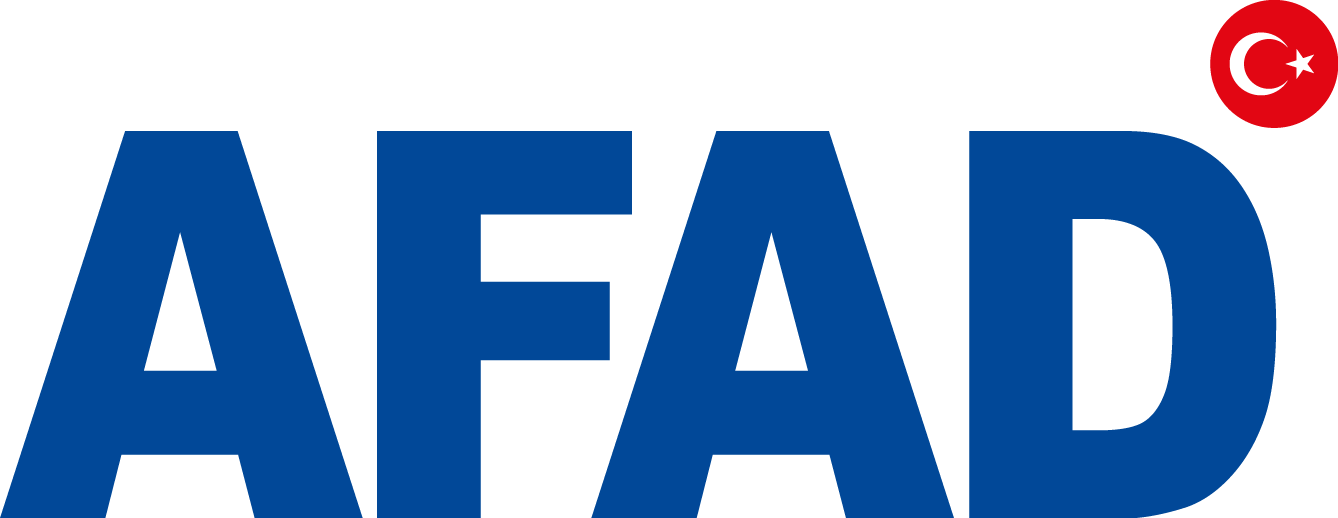 Thank You
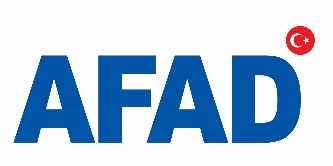 Afet ve Acil Durum Yönetimi Başkanlığı